Inspection of Goods in movement
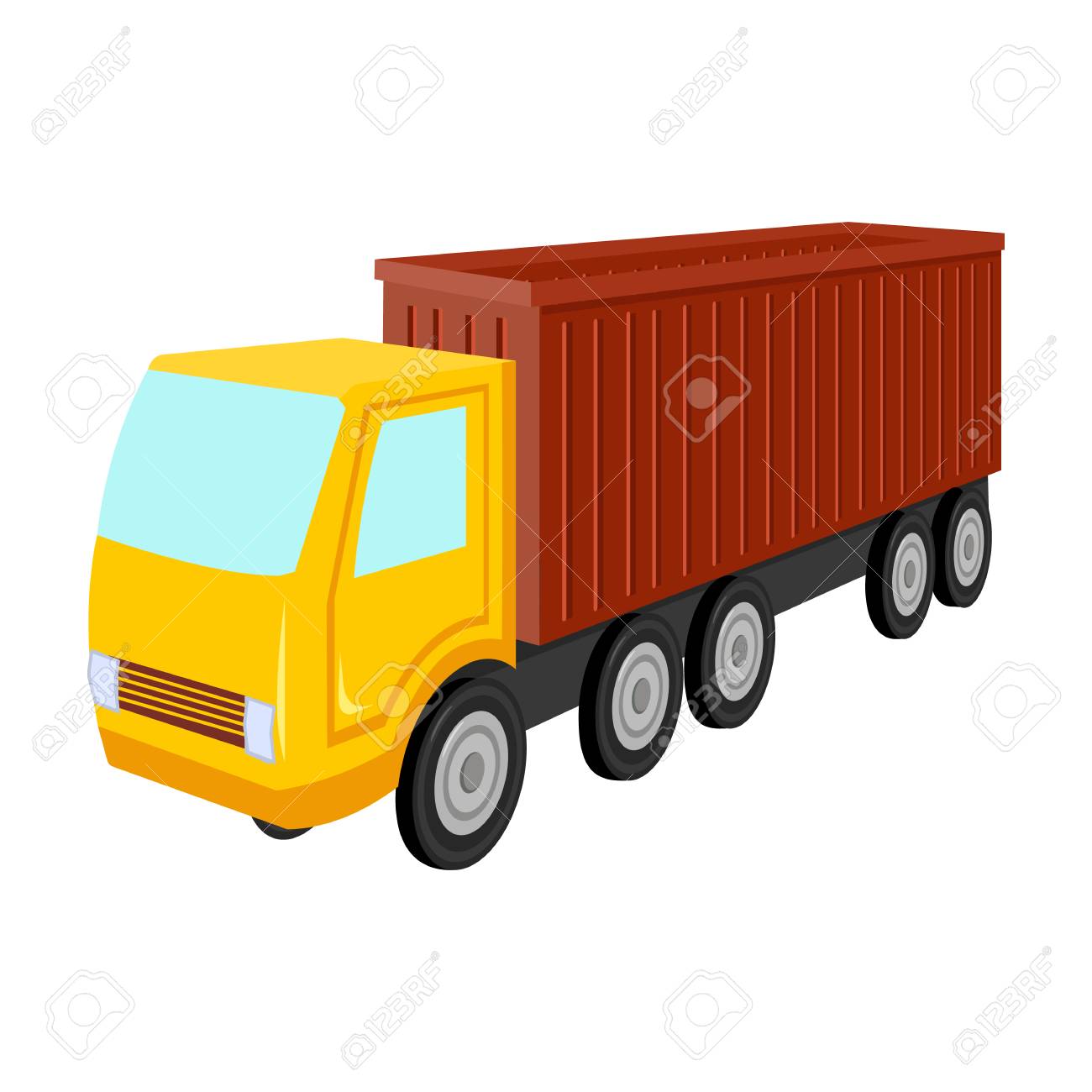 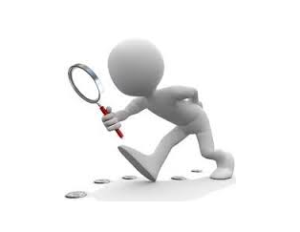 DETENTION
Where any person transports any goods or stores any goods while they are in transit in contravention of the provisions of this Act or the rules made thereunder, all such goods and conveyance used as a means of transport for carrying the said goods and documents relating to such goods and conveyance shall be liable to detention or seizure.
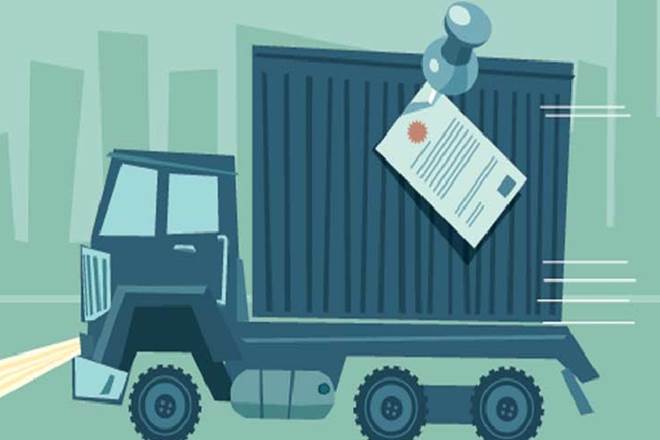 2
Release
Where the owner of the goods comes forward for payment of tax and penalty - 
on payment of the applicable tax and penalty equal to one hundred per cent. of the tax payable on such goods and, in case of exempted goods, on payment of an amount equal to two per cent. of the value of goods or twenty-five thousand rupees, whichever is less.
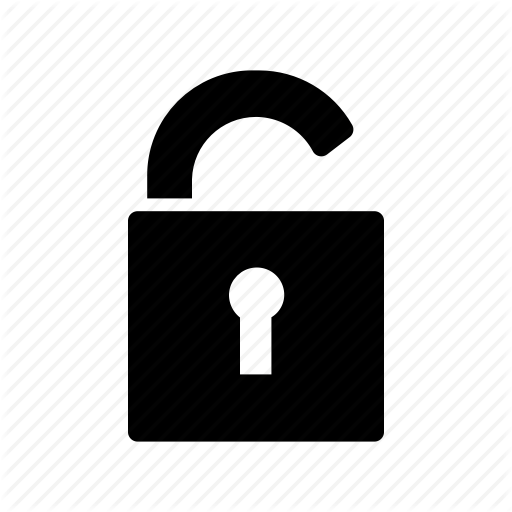 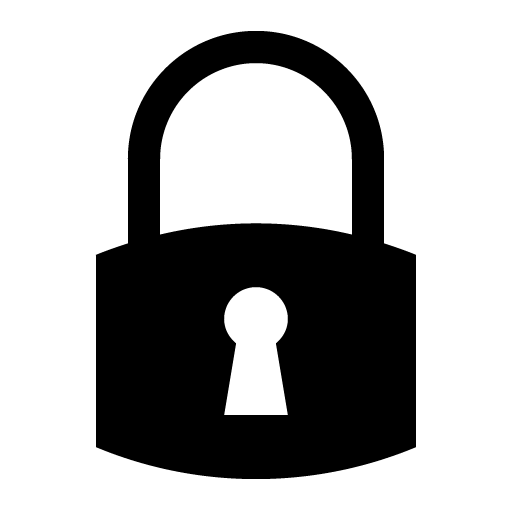 3
Release
Where the owner of the goods does not come forward for payment of tax and penalty – 
on payment of the applicable tax and penalty equal to the fifty per cent. of the value of the goods reduced by the tax amount paid thereon and, in case of exempted goods, on payment of an amount equal to five per cent. of the value of goods or twenty-five thousand rupees, whichever is less
4
CONFISCATION
Confiscation is not an automatic consequence ensuing from detention and an order passed under Section 129(3), of there being a contravention of the provisions of the Act or rules made thereunder. 
Section 130 would be possible only if the dealer fails to pay the applicable tax and penalty imposed by an order under Section 129(3). Confiscation is hence a coercive measure to ensure payment of the tax and penalty levied on a delinquent dealer; who otherwise is at threat of loosing the goods itself. 
[2019] 101 taxmann.com 75 (Kerala)
5
Circular No. 64/38/2018-GST
Spelling mistakes in the name of the consignor or the consignee but the GSTIN, wherever applicable, is correct;  
Error in the pin-code but the address of the consignor and the consignee mentioned  is correct, subject to the condition that the error in the PIN code should not have the effect of increasing the validity period of the e-way bill;
6
Circular No. 64/38/2018-GST
Error in the address of the consignee to the extent that the locality and other details of the consignee are correct; 
Error in one or two digits of the document number mentioned in the e-way bill; 
Error in 4 or 6 digit level of HSN where the first 2 digits of HSN are correct and the rate of tax mentioned is correct; 
Error in one or two digits/characters of the vehicle number.
7
Classification and rate of tax
If the documents are in order and the product description accords with what has already been declared than mobile squad cannot hold up the consignment because the declaration already made does not suit his notion of what the product is. 
At best the inspecting authority can alert the assessing authority to initiate the proceedings "for assessment of any alleged sale, at which the petitioner will have all his opportunities to put forward his pleas on law and on fact. 
[2019] 101 taxmann.com 24 (Kerala)
8
Wrong mentioning of distance
Deficiency therein with respect to distance/destination between two concerned States - Wrong mentioning of distance between Kerala and Uttarakhand as 280 kms. instead of 2800 kms. - Distance between Kerala and Uttarakhand being a matter of record and verifiable and such mistake being typographical and minor in nature, the Department directed to consider release of goods in terms C.B.I. & C. Circular No. 64/38/2018-GST, dated 14-9-2018 dealing with such minor descripancies 
SABITHA RIYAZ Versus UNION OF INDIA - 2018 (19) G.S.T.L. 393 (Ker.)
9
Vehicle no. handwritten; 
Non mentioning  of  vehicle no.; 
Expiry of e waybill;
Seizure by manipulation of time; 
E-waybill not accompanied but downloaded prior to transport; 
Used personal effect – Motor car
10
Mandatory penalty even if the goods may not be liable to be tax or the owner or the consignor or consignee produces evidence to prove that no attempt had been made to evade the tax and that thenon-production of the documents at the time of entry into or exit from the State was due to reasons beyond the control of the driver or the person-in-charge of the goods, is violative of articles 14 and 19(1)(g) of the Constitution of India – Amrit Banaspati Company Ltd. [2001] 122 STC 323 (P&H)
11